ΑΝΑΚΑΛΥΨΕΙΣ
Πορτογάλοι και Ισπανοί θαλασσοπόροι 
Εξερευνητικά ταξίδια προς Ασία: στόχος η ανακάλυψη θαλάσσιου δρόμου προς τις Ινδίες
Χρηματοδότης: πρίγκιπας Ερρίκος θαλασσοπόρος
Βαρθολομαίος Ντιάζ: ακρωτήριο της Καλής Ελπίδας
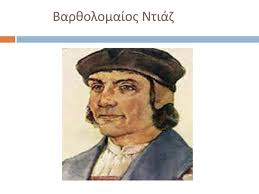 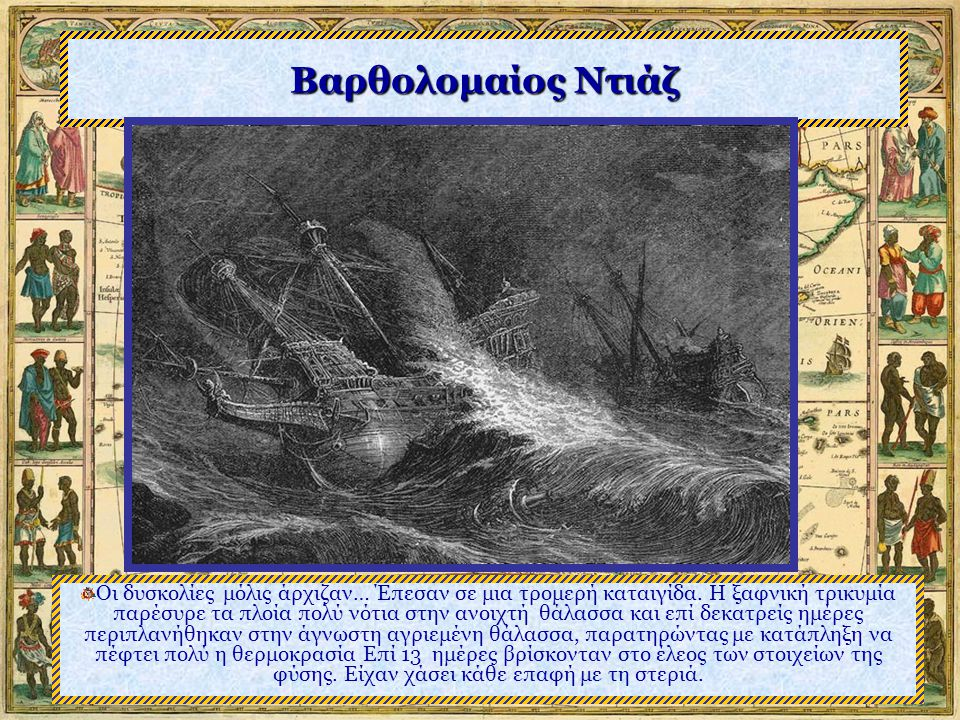 Βάσκο ντα Γκάμα: Κάλικουτ (Ινδία)
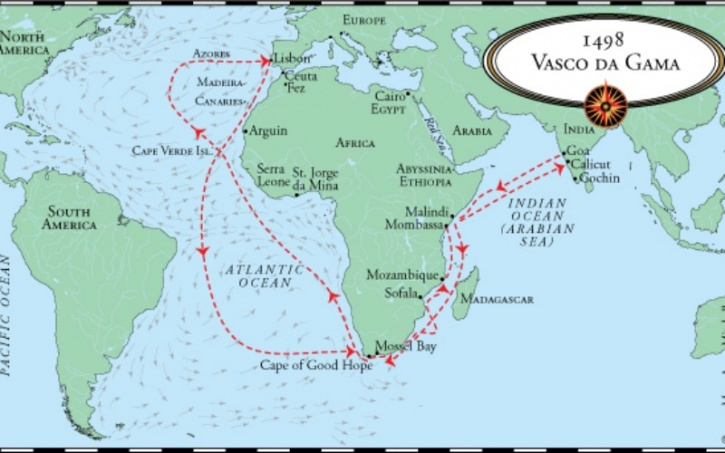 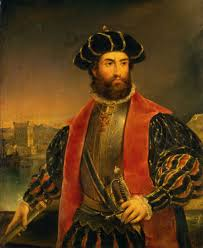 Αλβαρέζ Καμπράλ: Βραζιλία (παρασύρθηκε πλέοντας προς τις Ινδίες)
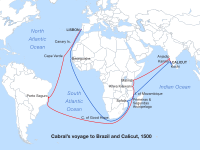 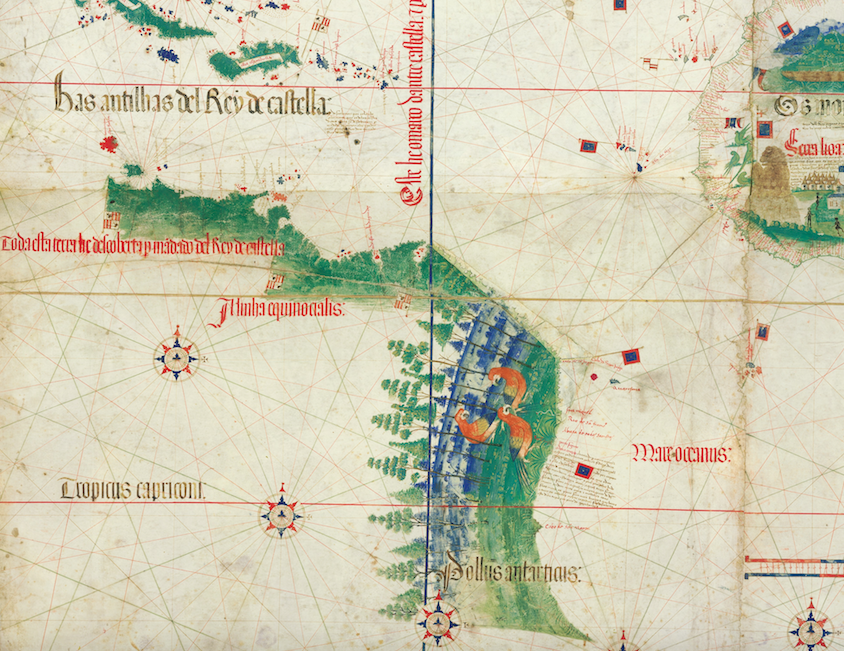 Χριστόφορος Κολόμβος: έπλευσε δυτικά για να φτάσει στην Ασία(σφαιρικότητα) και έφτασε στην κεντρική Αμερική (Σαν Σαλβαδόρ)
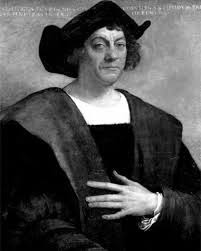 Αμέρικο Βεσπόυτσι: Διαπίστωσε ότι πρόκειται για μια νέα Ήπειρο και προσπάθησε να τη χαρτογραφήσει
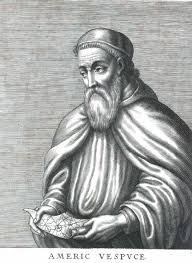 Μαγγελάνος : περίπλους της γηςΔυτικά παρακάμπτοντας τη Ν. Αμερική αποδείχθηκε η σφαιρικότητα
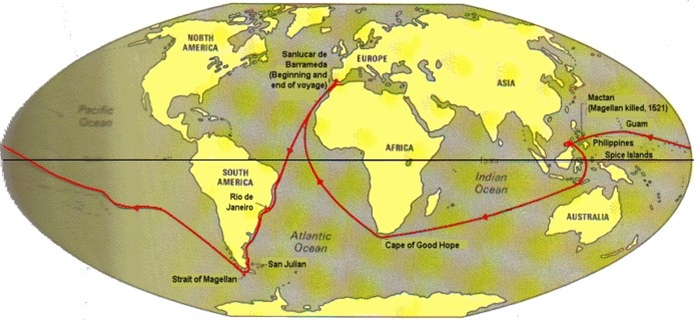 Η Ευρώπη μετά τις ανακαλύψειςαποτελέσματα στην οικονομία
Το κέντρο της παγκόσμιας οικονομίας μετατοπίστηκε στον Ατλαντικό από τη Μεσόγειο
Λιμάνια Σεβίλλης, Λισαβόνας, Αμβέρσας απέκτησαν τη μεγαλύτερη οικονομική δραστηριότητα
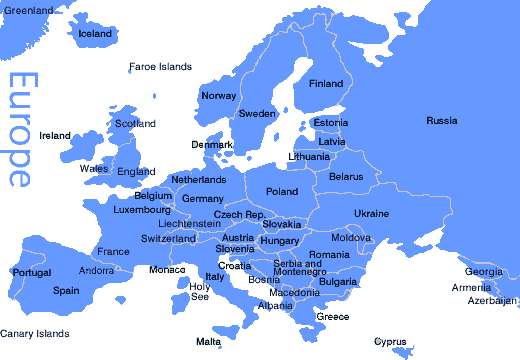 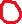 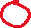 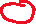 Η Ευρώπη μετά τις ανακαλύψειςαποτελέσματα στην οικονομία
Εδραιώθηκε το νόμισμα ως μέτρο όλων των αξιών
Τέθηκε η βάση του κεφαλαιοκρατικού συστήματος – υποχώρησε η φεουδαρχική δομή της οικονομίας: τα κεφάλαια επενδύονται σε τράπεζες, χρηματιστήρια, επιχειρήσεις
Πρόοδος  βιοτεχνίας: υφαντουργία, μεταξουργία, τυπογραφία
Γεωργία:Εμπλουτίστηκε η γεωργική παραγωγή- νέα προϊόντα
 Εισαγωγή μεγάλων ποσοτήτων πολύτιμων μετάλλων – πτώση της τιμής τους            Αυξήσεις στις τιμές των αγαθών
Η Ευρώπη μετά τις ανακαλύψειςαποτελέσματα στην κοινωνία-σκέψη
Γέννηση της αστικής τάξης
Άνοδος των τιμών : αρνητικές επιπτώσεις για εργάτες και ευγενείς
Κοινωνία: γενικότερες ανακατατάξεις
Ανάπτυξη επιστημονικών κλάδων: γεωγραφία
                                                              αστρονομία
                                                              μαθηματικά
                                                               ζωολογία   βοτανική
                                                              εθνογραφία
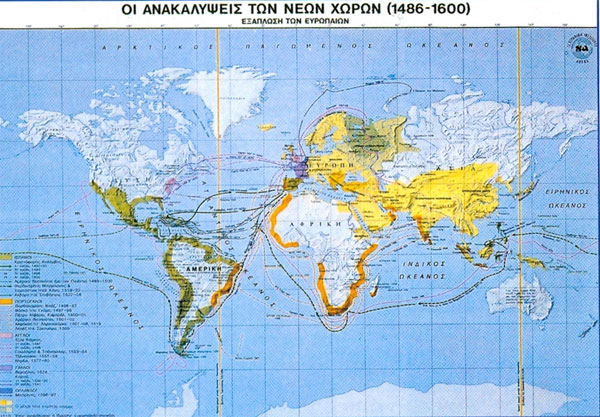 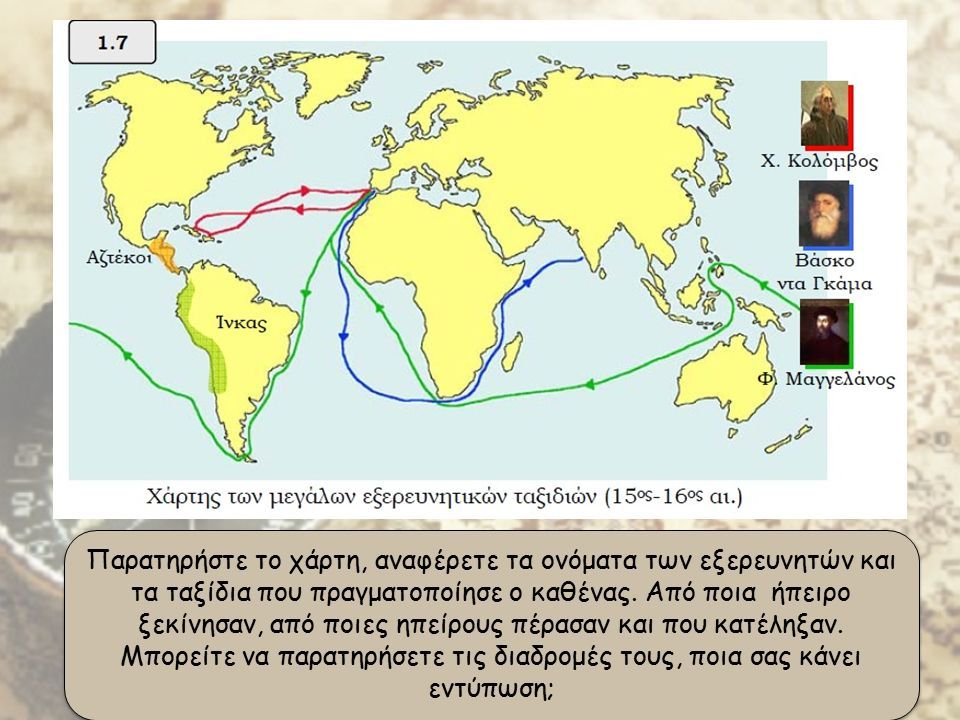